FG-AI4H-J-042-A04
FG-AI4H-J-002-A01
E-meeting, 30 September – 2 October 2020
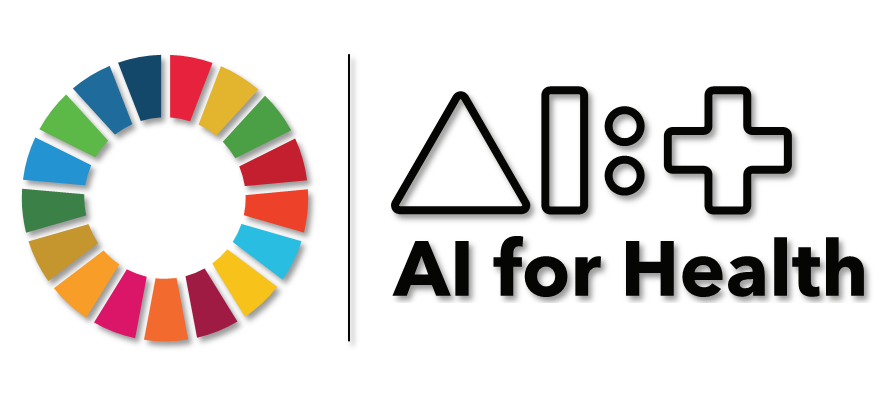 Peer review process for deliverables
Developed by M. Kuglitsch, E. Weicken, and N. Lee
Aims to ensure FG-AI4H deliverables achieve max level of quality 
Proposes two-part (internal/external) peer review process
Addresses: 
why do we need a peer review process?
who should do the peer review process?
what is the suggested work flow?
how do we find (and convince) reviewers?
what are the components of a review?
Provides checklist for peer review of TDD
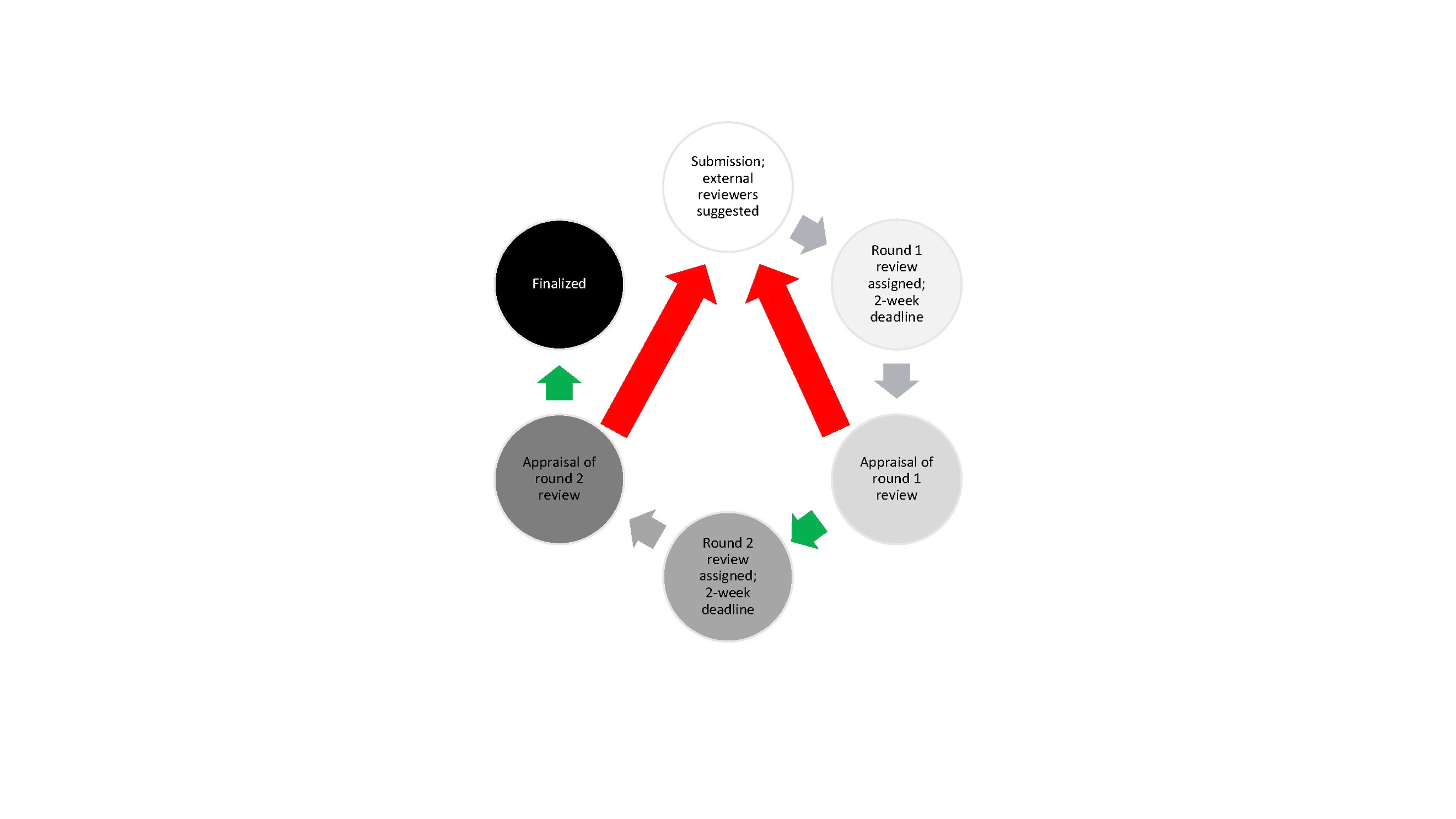 (FGAI4H-J-042, -A01, -A02, & -A03)
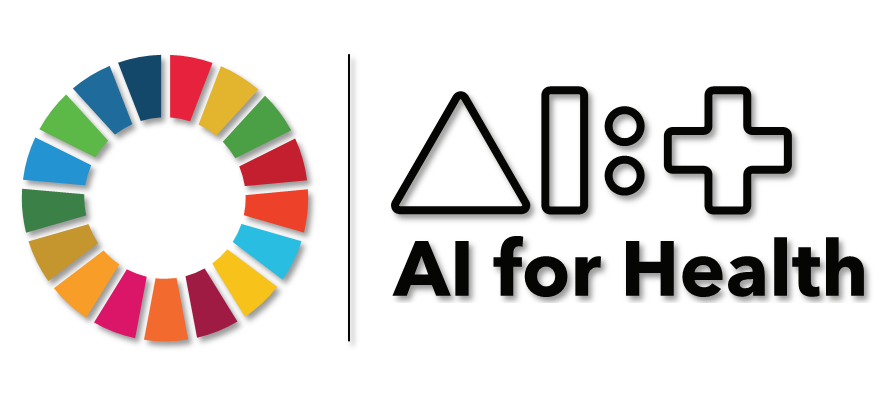 Whitepaper
A guide to the FG-AI4H, which outlines mandate and operations
Adaptation from the original whitepaper by Salathé et al. (2018)
Contributions were made from: T. Wiegand, N. Lee, S. Pujari, M. Singh, S. Xu, M. Kuglitsch, M. Lecoultre, A. Riviere-Cinnamond, E. Weicken, M. Wenzel, A. Werneck Leite, S. Campos, and B. Quast
(FGAI4H-J-002)
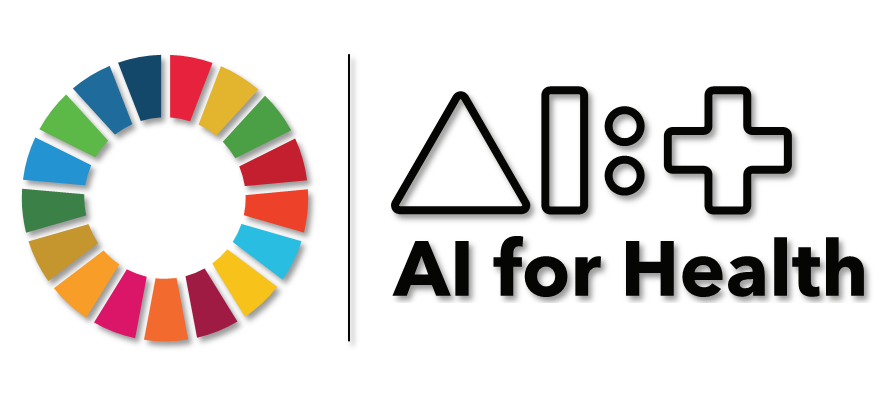 Whitepaper
Preserves the original structure: Abstract, Introduction, Artificial intelligence, Artificial intelligence for Health, Focus Group on “Artificial Intelligence for Health” (FG-AI4H), and Future Directions.
Updates: 
References (including mention of the FG-AI4H commentary)
FG-AI4H structure (new TGs/WGs)
workshops and meetings
deliverables (includes figure from S. Xu of deliverable interactions; explains importance of our outputs: documents, platform, and tools)
(FGAI4H-J-002)